Ioana Agache – EAACI President
Prioritising research challenges and funding for allergy, asthma and the need for translational research
EAACI vision for the management of allergy and asthma
3. Research priorities
1.Connect science with the transformation of care
Big data and artificial intelligence
Translational research and implementation science
“omics”-technologies towards personalized therapeutic and prevention approaches 
E-Health and M-Health
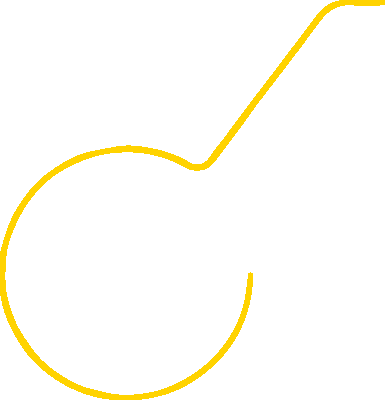 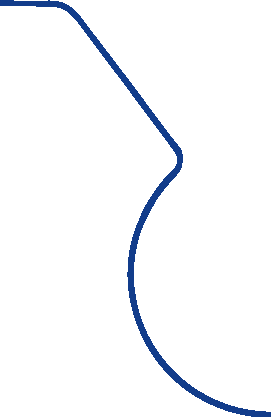 The developmental exposome
Allergic diseases and asthma in the context of population and environmental health
Drug development and biomedical engineering
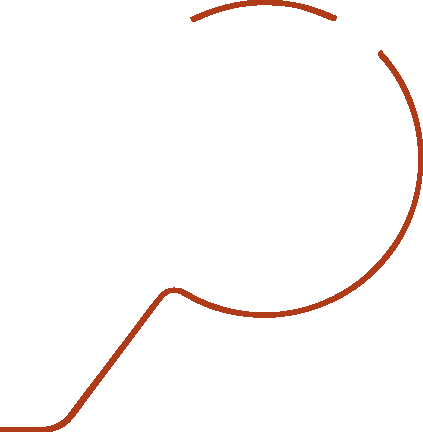 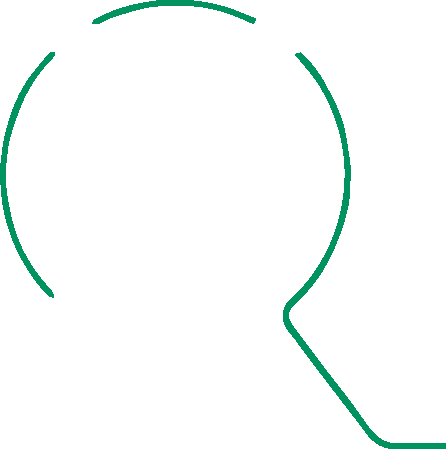 4 
pillars
2. Meet the changing needs of our stakeholders
4. Grow in a sustainable way
Standards and quality criteria
Purposeful education 
Patient empowerment and patient centeredness
Clinical care pathways
Harmonisation and standardisation
Key tools
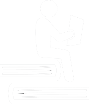 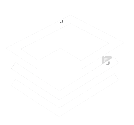 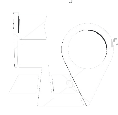 EAACI White Paper on Research, Innovation and Quality Care
Innovative educational portfolio
EAACI Guidelines, Consensus Documents
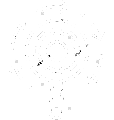 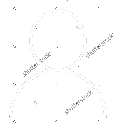 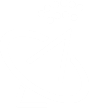 5Ps and 5Es of patient empowerement
Health policies based on priorities and social equanimity
Training, competencies, clinical decision support systems
Challenges and unmet needs (1)
European legislation on environment control 

air quality
smoking 
indoor and outdoor pollution
invasive allergenic plants
standard occupational exposure
Challenges and unmet needs (2)
All patients should have easy access to new safe and effective drugs and other management options
Reimbursement policies should ideally be aligned across European states
Challenges and unmet needs (3)
Implementing precision/personalised medicine in the clinical setting
Global, multi-discipline partnerships/the open collaborative approach/free knowledge exchange 
Rethinking healthcare
Encourage “valuable” innovation and enterprises willing to assume the risk in developing precision-medicine approaches
Translational research – 3 steps
Movement between basic research and patient-oriented research that leads to new or improved scientific understanding or standards of care. 
Movement between patient-oriented research and population-based research that leads to better patient outcomes, the implementation of best practices, and improved health status in communities. 
Interaction between laboratory-based research and population-based research to stimulate a robust scientific understanding of human health and disease.
Implementation science
Promotes the systematic uptake of research findings and other evidence-based practices into routine practice, and, hence, to improve the quality and effectiveness of health services” 

Focus on the patient level, provider, organization, and policy levels of healthcare
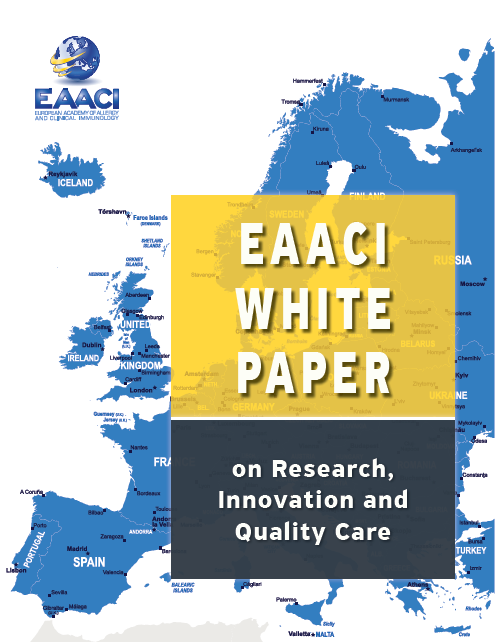 The goal is to go further and do better